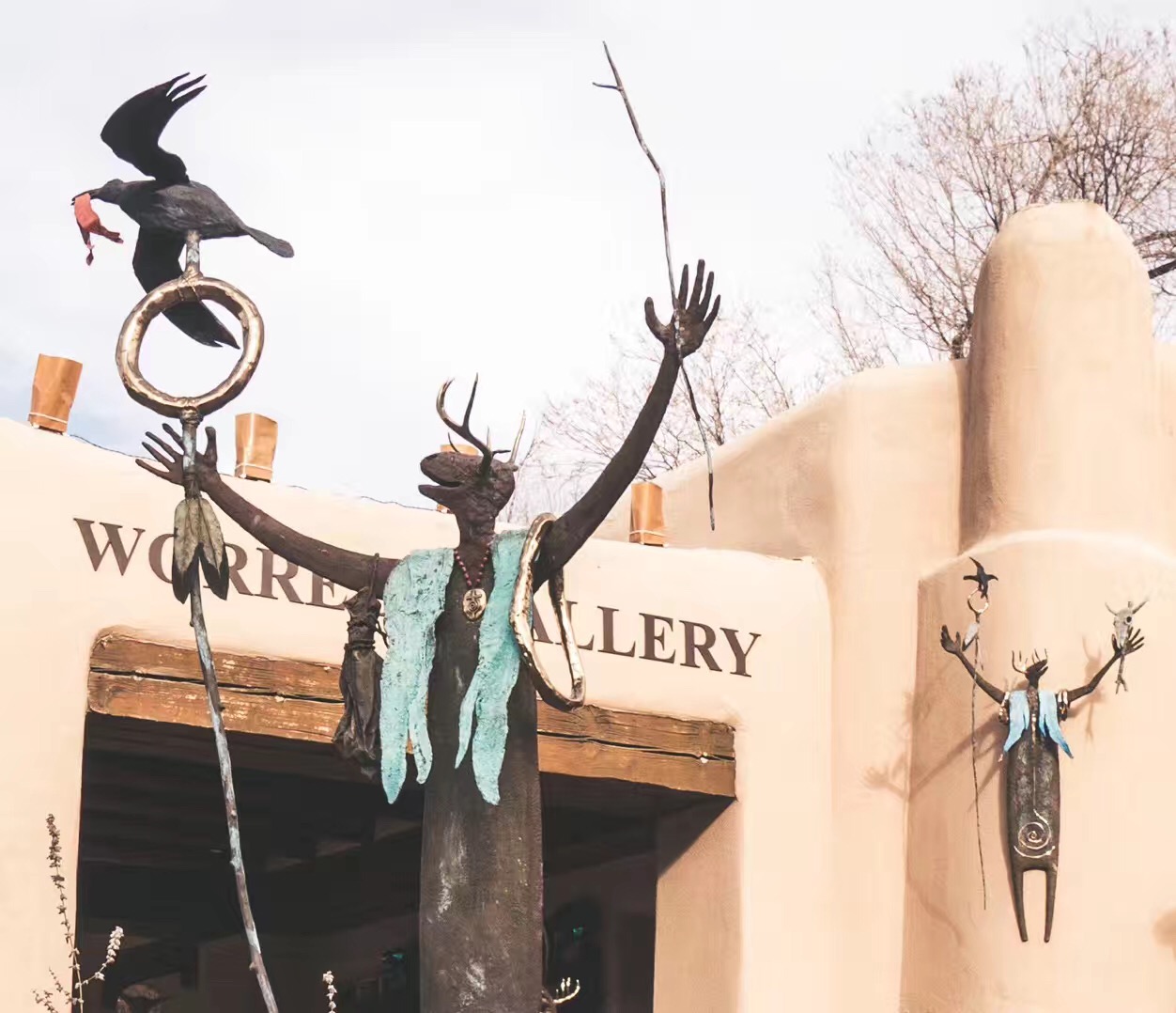 Welcome to Santa Fe
Meeting room: Zuni

Breakfast:  8:00-9:00AM
Coffee breaks: 10:30AM and 3:30PM

Junior event tonight, 12/8  @7:00PM
@Tomasita's, 
http://tomasitas.com/menus/.
(Haiwang Yu)

Group Dinner @Gabriel’s
Tomorrow 12/9 @7:00PM
Car pool required 
https://www.gabrielsofsantafe.com/
(Cesar da Silva)

Local contacts/help:
505-412-7396 (Ming)
631-384-4381 (Cesar)
Photo by 
Haiwang Yu
12/7/17
sPHENIX Collaboration Meeting @Santa Fe, NM
1